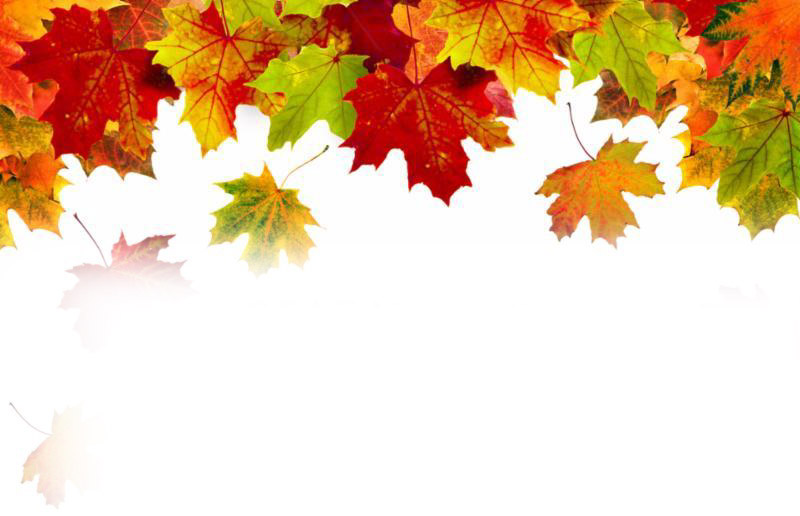 至聖的天父求祢俯落聽婦女會 獻詩
[Speaker Notes: 柑縣台灣基督長老教會 主日禮拜程序主後2005年11月13日]
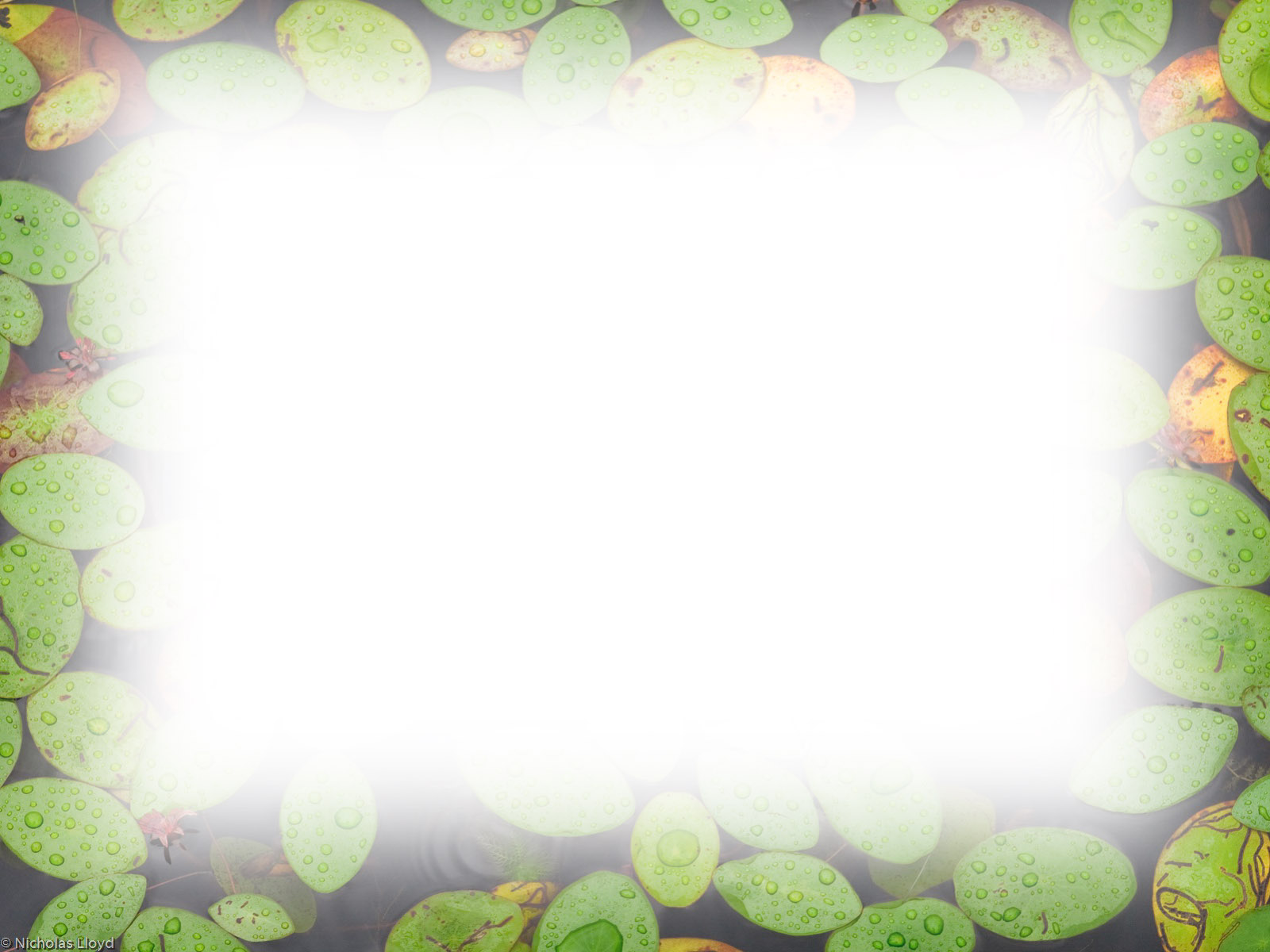 至聖的天父,求祢俯落聽(1/3)
至聖的天父 求你俯落聽
願祢賜聖神 教示阮相疼
溫柔又謙卑 德行愈加添
逐日善克己 疼人親像你
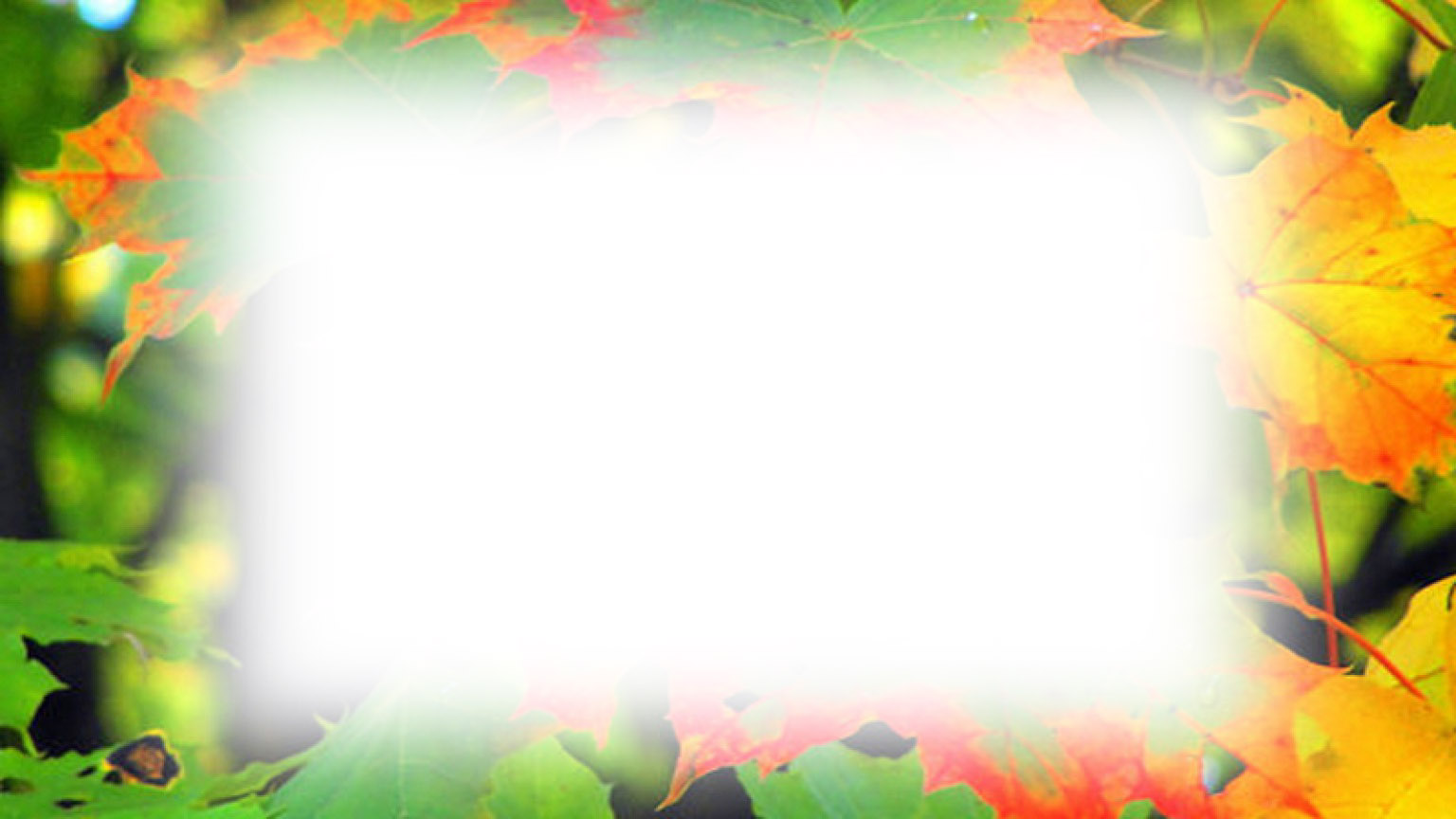 至聖的天父,求祢俯落聽(2/3)
求你引導我 能謹慎生活
若佇你面前 顯出互你看
互阮能決心 隨主的腳步
盡心疼別人 注神看耶穌
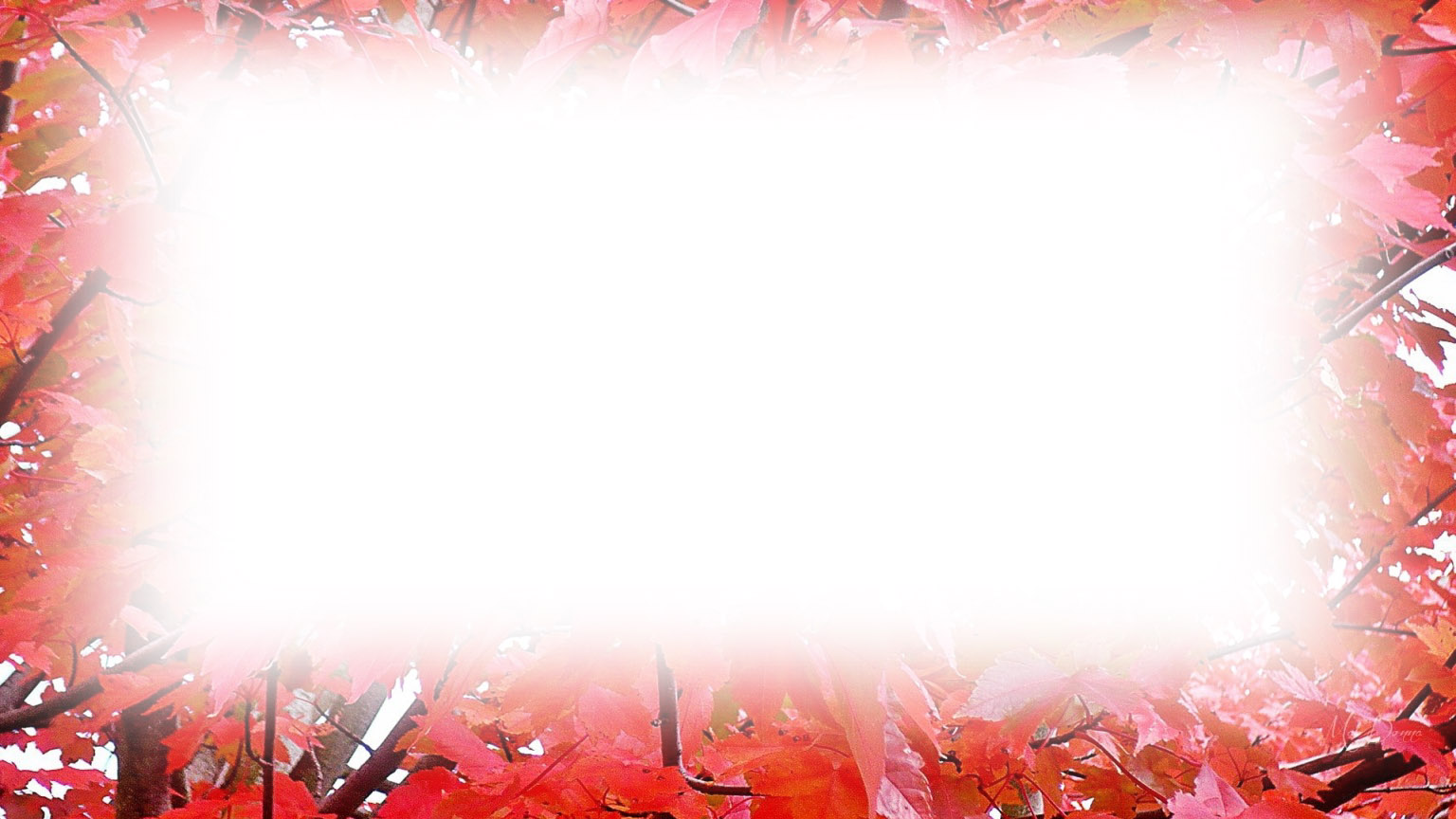 至聖的天父,求祢俯落聽(3/3)
助阮確實知 你時常近倚
阮雖莽軟弱 你的氣力大
地上艱苦事 圍阮到失志
獨獨這相疼 互阮勿放離